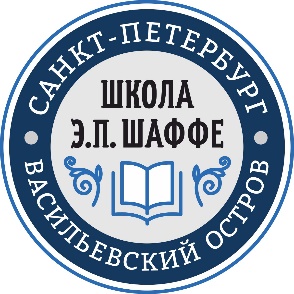 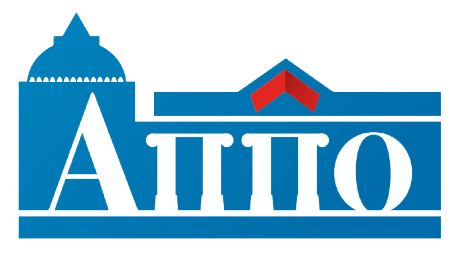 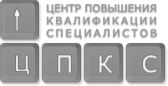 Социальные партнеры в реализации педагогического наставничества
Миюсов В.А., руководитель ОДОД ГБОУ средней школы №21им. Э.П.Шаффе, региональный методист ЦНППМ,ст. преп. кафедры профессионального образования СПб АППО
В каком мире мы живём?..
SHIVA-мир
Преимущества соцпартнерства в наставничестве
Роль наставничества в развитии общества
Чего мы можем достичь
Я
В-П
В-В
П-П
П-В
Партнёр